স্বাগতম
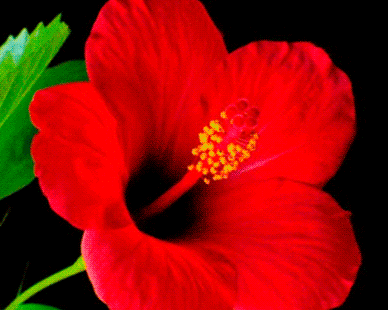 পরিচিতি
মোঃশাখাওয়াৎ হোসেন
সহকারী শিক্ষক
বড়গাংনী সঃ প্রাঃ বিদ্যালয়
আলমডাঙ্গা,চুয়াডাঙ্গা। 
ইমেইলঃshakhawat041086@ gmail.com
শ্রেণিঃ তৃতীয় 
বিষয়ঃ প্রাথমিক বিজ্ঞান
অধ্যায়ঃ ০৪
 পাঠঃ পানি দূষণ(৫ও৬)
সময়ঃ ৪৫ মিনিট
তারিখঃ ১৮/০৫/২০২১
শিখনফলঃ
৩.২.১ পানীয় জল ও পানের অযোগ্য জল চিহ্নিত করতে পারবে ।
৩.৩.১ মানুষের জন্য পানির গুরুত্ব বর্ণনা করতে পারবে ।
এসো ছবি দেখি
নিচের ছবিতে তোমরা কী কী দেখতে পাচ্ছ?
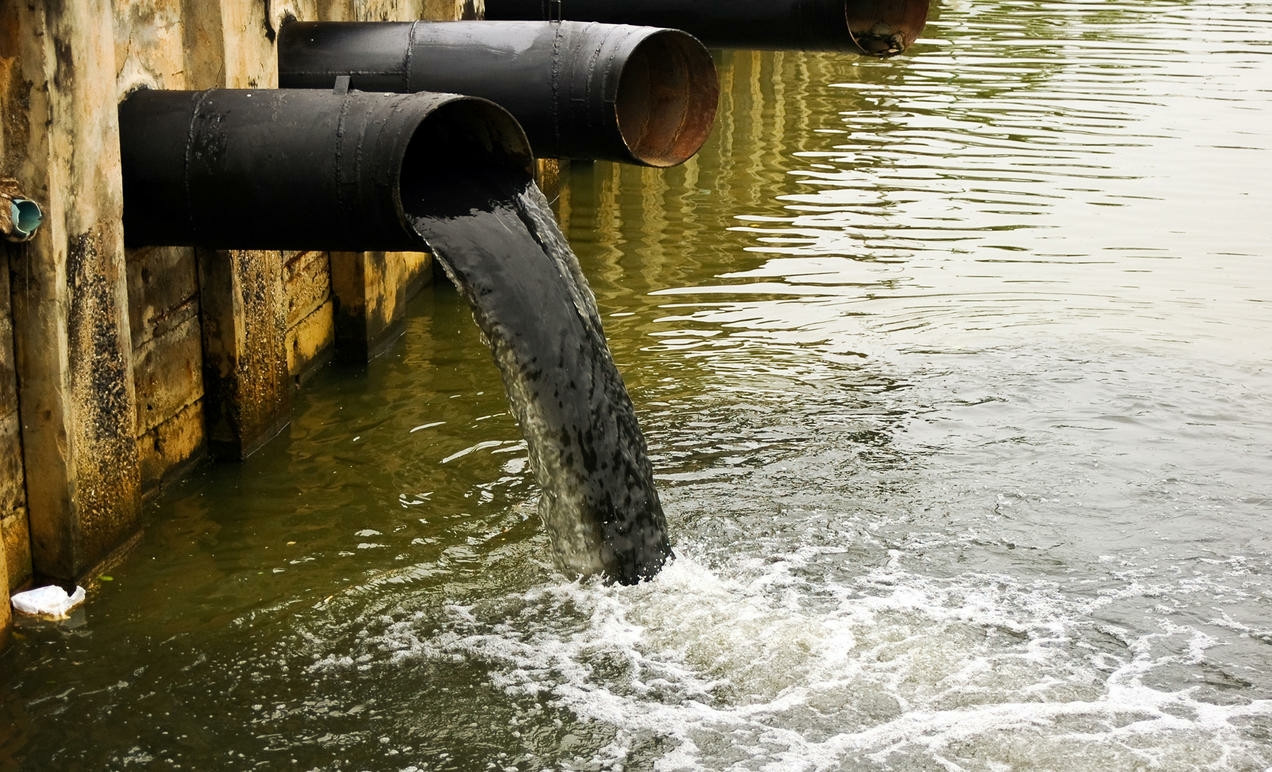 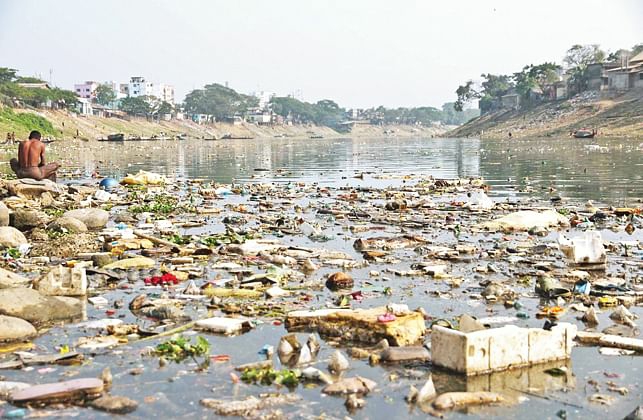 পানিতে ময়লা আবর্জনা
পানিতে কারখানার ক্ষতিকর বর্জ্য
পানি দূষিত করছে।
আজকের পাঠ

পানি দূষণ
নিচের ছবিগুলোতে কী দেখতে পাচ্ছ?
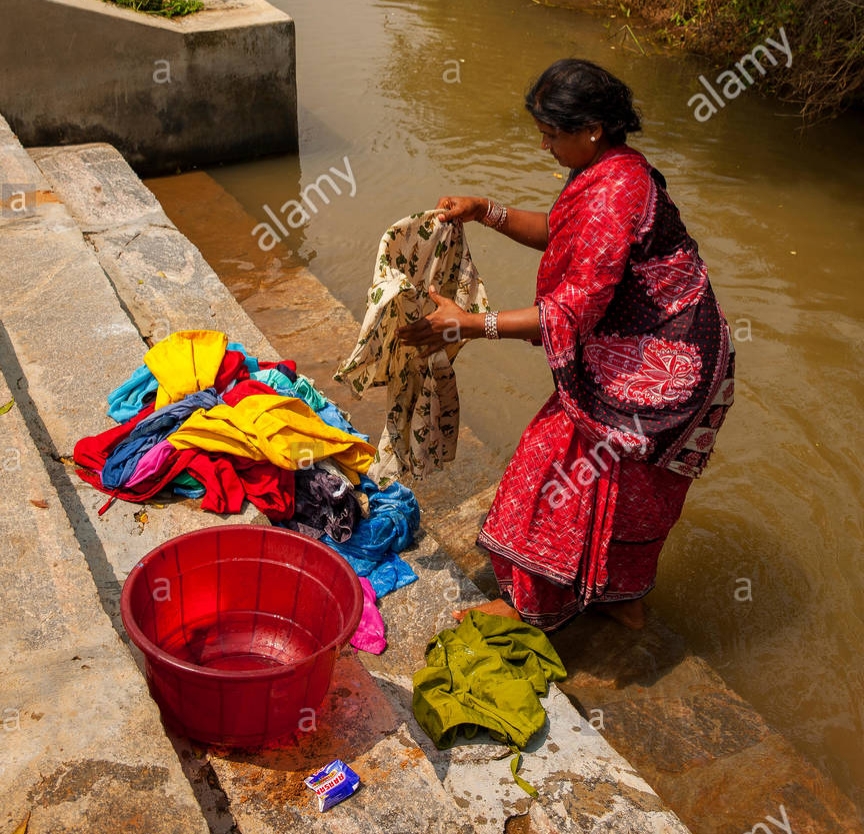 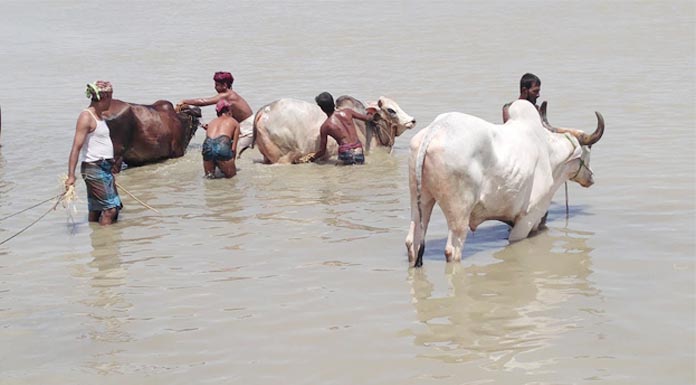 সাবান দিয়ে কাপড় ধোয়া
গবাদিপশুর গোসল করানো
ছবিগুলো মনোযোগ দিয়ে দেখে বল কী দেখতে পাচ্ছ ?
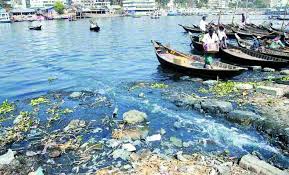 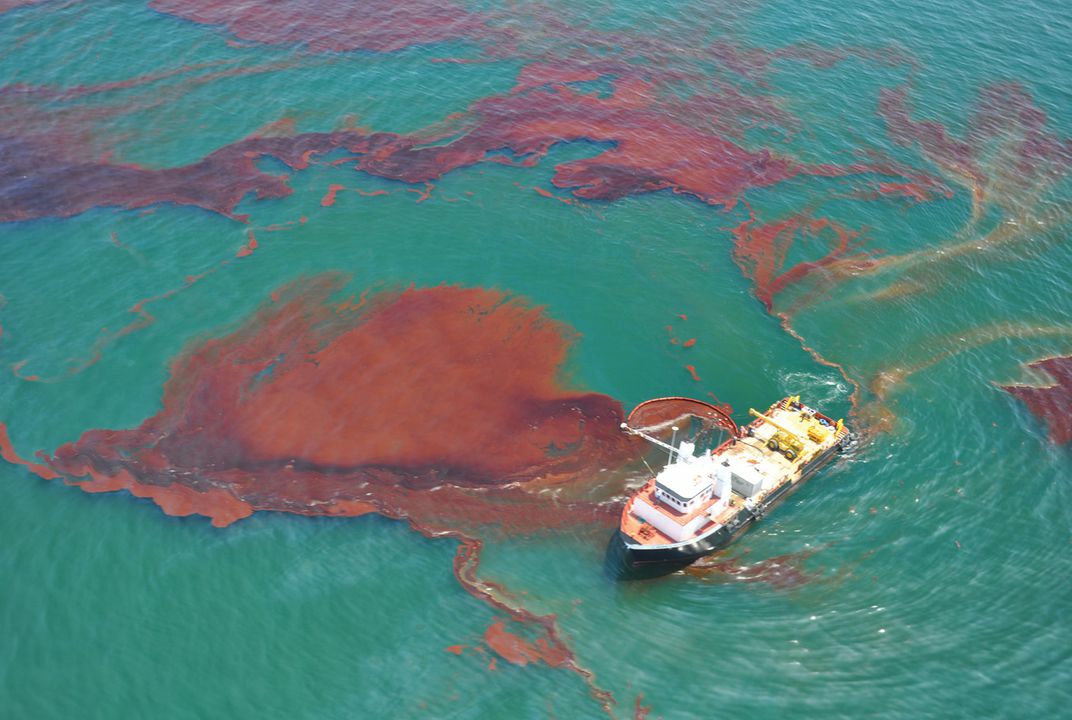 পানিতে তেল ফেলা
ময়লা-আবর্জনা ও ক্ষতিকর পদার্থ পানিতে ফেলা
পাঠ্যব বোর্ডে আকা ছকের মত করে একটি করে ছক সবাই নিজ নিজ খাতায় একে নিই।এবার পাশের একটা দূষিত এলাকা পর্যবেক্ষণ করে দলে আলোচনা করে ছকটি পূরণ করতে হবে।
উত্তর গুলো মিলিয়ে নিই
ক্ষতিকর বস্তু পানিতে মিশলে পানি দূষিত হয়।পানিতে তেল,ময়লা- অন্যান্য ও ক্ষতিকর বর্জ্য ফেললে পানি দূষিত হয়।দূষিত পানিতে বর্জ্য এবং ক্ষতিকর পদার্থ মিশ্রিত থাকে।দূষিত পানিতে গোসল করলে চর্ম রোগ সহ অন্যান্য রোগ হয়।দূষিত পানি পান করলে উদরাময়,আমাশয়, কলেরা,টাইফয়েড ইত্যাদি রোগ হতে পারে।দূষিত পানি মানুষের ব্যাবহারের জন্য  নিরাপদ নয়।
পাঠ্যবই এর ২৮ নম্বর পাতা খুলে সবাই সরব পাঠ কর
১।পানি দূষণের তিনটি কারণ বল।
২।দূষিত পানি পান করলে কি হতে পারে?
৩।তুমি পানি দূষণ কীভাবে রোধ করতে পার?
বাড়ির  কাজ
পানি দূষণ আমাদের কী কী সমস্যার কারণ তার তালিকা তৈরি করতে হবে।
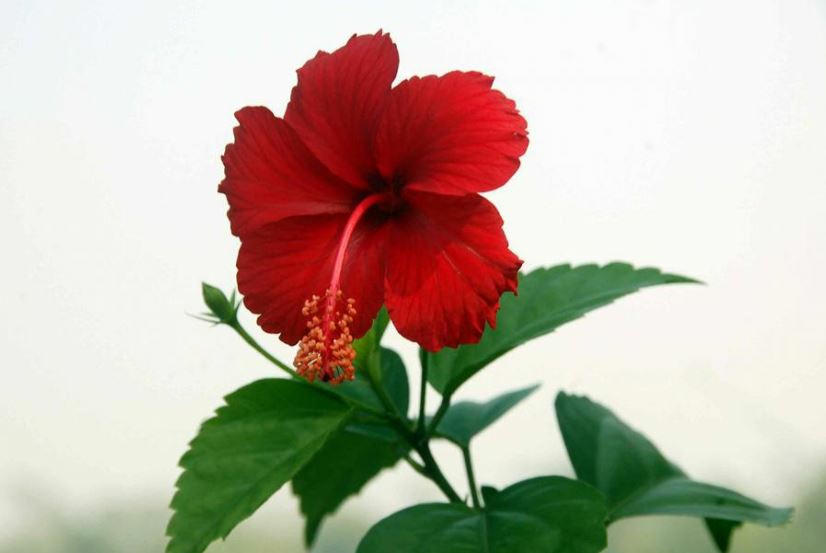 সবাইকে ধন্যবাদ